Web-Mining AgentsProbabilistic Reasoning over Time
Prof. Dr. Ralf Möller
Universität zu Lübeck
Institut für Informationssysteme

Tanya Braun (Übungen)
Literature
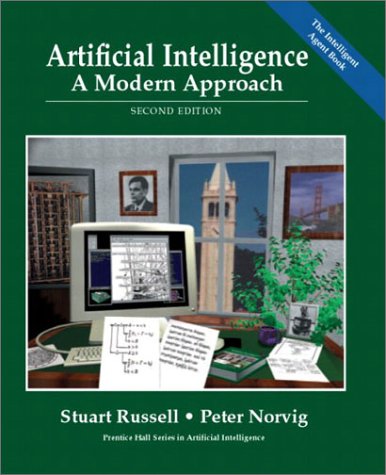 http://aima.cs.berkeley.edu
2
sensors
environment
?
agent
actuators
Temporal Probabilistic Agent
t1, t2, t3, …
3
Probabilistic Temporal Models
Dynamic Bayesian Networks (DBNs)
Hidden Markov Models (HMMs)
Kalman Filters
4
Time and Uncertainty
The world changes, we need to track and predict it
Examples: diabetes management, traffic monitoring
Basic idea: copy state and evidence variables for each time step
Xt – set of unobservable state variables at time t
e.g., BloodSugart, StomachContentst
Et – set of evidence variables at time t
e.g., MeasuredBloodSugart, PulseRatet, FoodEatent
Assumes discrete time steps
5
States and Observations
Process of change is viewed as series of snapshots, each describing the state of the world at a particular time
Each time slice involves a set of random variables indexed by t:
the set of unobservable state variables Xt 
the set of observable evidence variable Et
The observation at time t is Et = et for some set of values et
The notation Xa:b denotes the set of variables from Xa to Xb
6
Dynamic Bayesian Networks
How can we model dynamic situations with a Bayesian network?

Example: Is it raining today?
next step: specify dependencies among the variables.
The term “dynamic” means we are modeling a dynamic system, not that
the network structure changes over time.
7
DBN - Representation
Problem:
Necessity to specify an unbounded number of conditional probability tables, one for each variable in each slice,
Each one might involve an unbounded number of parents.
Solution:
Assume that changes in the world state are caused by a stationary process (unmoving process over time).
is the same for all t
8
DBN - Representation
Solution cont.:
2.  Use Markov assumption - The current state depends on only in a finite history of previous states. Using the first-order Markov process:
Transition Model
In addition to restricting the parents of the state variable  Xt, we must restrict the parents of the evidence variable Et
Sensor Model
9
Stationary Process/Markov Assumption
Markov Assumption: Xt depends on some previous Xis
First-order Markov process: P(Xt|X0:t-1) = P(Xt|Xt-1)
kth order: depends on previous k time steps
Sensor Markov assumption:P(Et|X0:t, E0:t-1) = P(Et|Xt)
Assume stationary process: transition model  P(Xt|Xt-1) and sensor model P(Et|Xt) are the same for all t
In a stationary process, the changes in the world state are governed by laws that do not themselves change over time
10
Dynamic Bayesian Networks
There are two possible fixes if the approximation is too inaccurate:
Increasing the order of the Markov process model. For example, adding             as a parent of         , which might give slightly more accurate predictions.
Increasing the set of state variables. For example, adding               to allow to incorporate historical records of rainy seasons, or adding                       ,                  and Pressure                 to allow to use a physical model of rainy conditions.
11
Dynamic Bayesian Network
Bayesian network structure corresponding to a first-order of Markov process with state defined by the variables Xt.
A second order of Markov process
12
Complete Joint Distribution
Given:
Transition model: P(Xt|Xt-1)
Sensor model: P(Et|Xt)
Prior probability: P(X0)
Then we can specify complete joint distribution:
13
Example
Raint-1
Raint
Raint+1
Umbrellat-1
Umbrellat
Umbrellat+1
14
Inference Tasks
Filtering:  What is the probability that it is raining today, given all the umbrella observations up through today?

Prediction: What is the probability that it will rain the day after tomorrow, given all the umbrella observations up through today?

Smoothing: What is the probability that it rained yesterday, given all the umbrella observations through today?

Most likely explanation: if the umbrella appeared the first three days but not on the fourth, what is the most likely weather sequence to produce these umbrella sightings?
15
DBN – Basic Inference
Filtering or Monitoring: 
	
	Compute the belief state - the posterior distribution over the current state, given all evidence to date.
Filtering is what a rational agent needs to do in order to keep track of the current state so that the rational decisions can be made.
16
DBN – Basic Inference
Filtering cont.
Given the results of filtering up to time t, one can easily compute the result for t+1 from the new evidence
(for some function f)
(dividing up the evidence)
(using Bayes’ Theorem)
(by the Markov propertyof evidence)
α is a normalizing constant used to make probabilities sum up to 1.
17
DBN – Basic Inference
Filtering cont.
The second term                        represents a one-step prediction of the next step, and the first term                         updates this with the new evidence.
Now we obtain the one-step prediction for the next step by conditioning on the current state Xt:
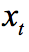 (using the Markov property)
18
Forward Messages
19
Example
Raint-1
Raint
Raint+1
Umbrellat-1
Umbrellat
Umbrellat+1
20
DBN – Basic Inference
Illustration for two steps in the Umbrella example:   
 On day 1, the umbrella appears so U1=true. The prediction from t=0 to t=1 is
and updating it with the evidence for t=1 gives
On day 2, the umbrella appears so U2=true. The prediction from t=1 to t=2 is
and updating it with the evidence for t=2 gives
21
Example cntd.
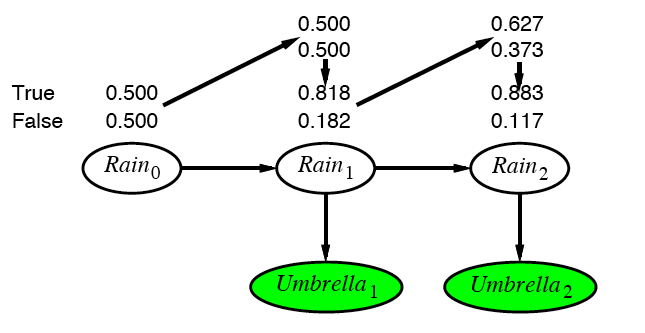 22
DBN – Basic Inference
Prediction: 
	
	Compute the posterior distribution over the future state, given all evidence to date.
for some k>0
The task of prediction can be seen simply as filtering without the addition of new evidence.
23
DBN – Basic Inference
Smoothing or hindsight: 
	
	Compute the posterior distribution over the past state, given all evidence up to the present.
for some k such that 0 ≤ k < t.
Hindsight provides a better estimate of the state than was available at the time, because it incorporates more evidence.
24
Smoothing
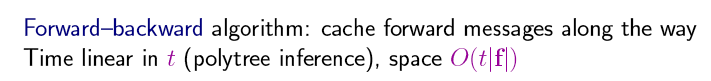 25
Example contd.
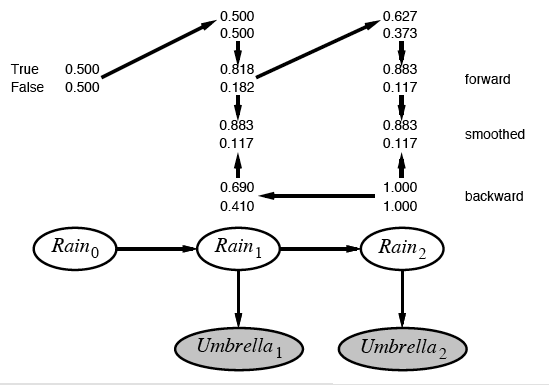 26
DBN – Basic Inference
Most likely explanation: 
	
	Compute the sequence of states that is most likely to have generated a given sequence of observation.
Algorithms for this task are useful in many applications, including, e.g., speech recognition.
27
Most-likely explanation
28
Rain/Umbrella Example
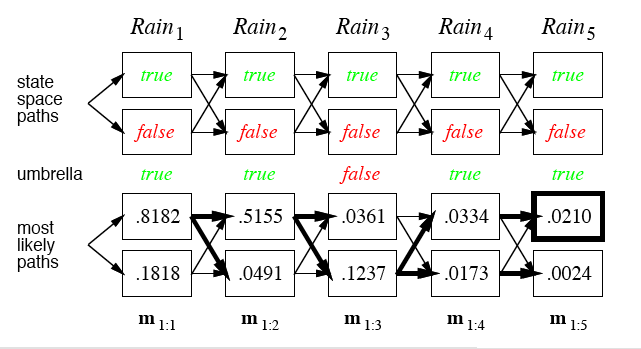 29
The occasionally dishonest casino
A casino uses a fair die most of the time, but occasionally switches to a loaded one
Fair die: Prob(1) = Prob(2) = . . . = Prob(6) = 1/6
Loaded die: Prob(1) = Prob(2) = . . . = Prob(5) = 1/10, Prob(6) = ½
These are the emission probabilities
Transition probabilities
Prob(Fair  Loaded) = 0.01
Prob(Loaded  Fair) = 0.2
Transitions between states modeled bya Markov process
Slide by Changui Yan
30
Transition model for the casino
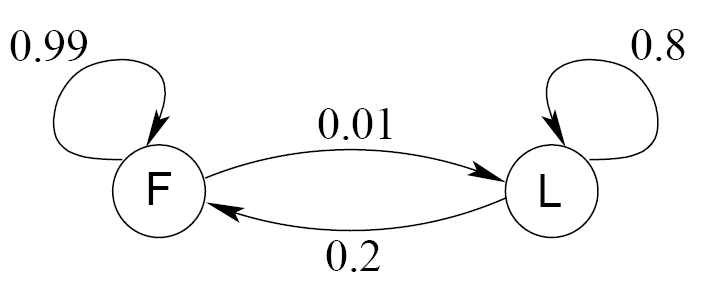 Slide by Changui Yan
31
The occasionally dishonest casino
Known:
The structure of the model
The transition probabilities
Hidden:  What the casino did
FFFFFLLLLLLLFFFF...
Observable:  The series of die tosses
3415256664666153... 
What we must infer:
When was a fair die used?
When was a loaded one used?
The answer is a sequenceFFFFFFFLLLLLLFFF...
Slide by Changui Yan
32
Making the inference
Model assigns a probability to each explanation of the observation:	P(326|FFL) 	= P(3|F)·P(FF)·P(2|F)·P(FL)·P(6|L)	= 1/6 · 0.99 · 1/6 · 0.01 · ½
Maximum Likelihood:  Determine which explanation is most likely 
Find the path most likely to have produced the observed sequence
Total probability:  Determine probability that observed sequence was produced by the model
Consider all paths that could have produced the observed sequence
Slide by Changui Yan
33
Notation
x is the sequence of symbols emitted by model
xi is the symbol emitted at time i
A path, , is a  sequence of states
The i-th state in  is i
akr is the probability of making a transition from state k to state r:
ek(b) is the probability that symbol b is emitted when in state k
Slide by Changui Yan
34
0
0
1
1
1
1
…
2
2
2
2
…
…
…
…
…
K
K
K
K
…
A “parse” of a sequence
1
2
2
K
x1
x2
x3
xL
Slide by Changui Yan
35
The occasionally dishonest casino
Slide by Changui Yan
36
The most probable path
The most likely path * satisfies
To find *, consider all possible ways the last symbol of x could have been emitted
Let
Then
Slide by Changui Yan
37
The Viterbi Algorithm
Initialization	(i = 0)
Recursion (i = 1, . . . , L): For each state k
Termination:
To find *, use trace-back, as in dynamic programming
Slide by Changui Yan
38
Viterbi: Example
x
2
6

6
0
0
B
1
0
(1/6)max{(1/12)0.99,
	     (1/4)0.2}
   = 0.01375
(1/6)max{0.013750.99,
	     0.020.2}
   = 0.00226875
(1/6)(1/2)
   = 1/12
0
F

(1/2)max{0.013750.01,
	     0.020.8}
   = 0.08
(1/10)max{(1/12)0.01,
	      (1/4)0.8}
    = 0.02
(1/2)(1/2)
   = 1/4
0
L
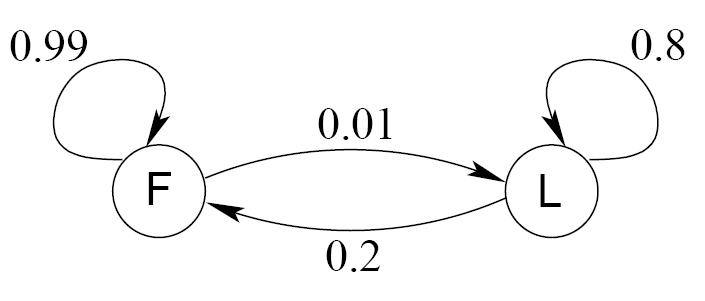 Slide by Changui Yan
39
Viterbi gets it right more often than not
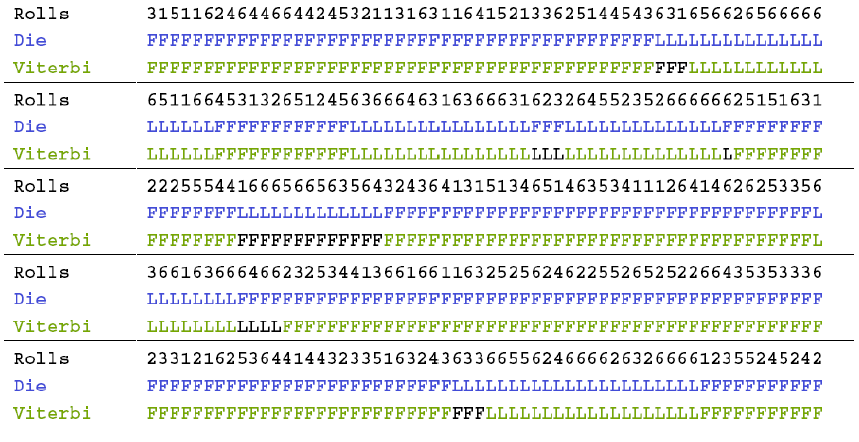 Slide by Changui Yan
40
Dynamic Bayesian Networks
Learning requires the full smoothing inference, rather than filtering, because it provides better estimates of the state of the process.

Learning the parameters of a BN is done using Expectation – Maximization (EM) Algorithms. Iterative optimization method to estimate some unknowns parameters.
41
Acknowledgements:The following slides are taken fromCS 388 Natural Language Processing:Part-Of-Speech Tagging,Sequence Labeling, andHidden Markov Models (HMMs)
Raymond J. Mooney
University of Texas at Austin
42
Part Of Speech Tagging
Annotate each word in a sentence with a part-of-speech marker.
Lowest level of syntactic analysis.


Useful for subsequent syntactic parsing and word sense disambiguation.
John  saw  the  saw  and  decided  to  take  it     to   the   table.
NNP VBD DT  NN  CC  VBD     TO VB  PRP IN DT    NN
43
English Parts of Speech
Noun (person, place or thing)
Singular (NN):  dog, fork
Plural (NNS):  dogs, forks
Proper (NNP, NNPS): John, Springfields
Personal pronoun (PRP): I, you, he, she, it
Wh-pronoun  (WP): who, what
Verb (actions and processes)
Base, infinitive (VB):  eat
Past tense (VBD):  ate
Gerund (VBG):  eating
Past participle (VBN):  eaten
Non 3rd person singular present tense (VBP): eat
3rd person singular present tense: (VBZ): eats
Modal (MD): should, can
To (TO): to (to eat)
44
English Parts of Speech (cont.)
Adjective (modify nouns)
Basic (JJ): red, tall
Comparative (JJR): redder, taller
Superlative (JJS): reddest, tallest
Adverb (modify verbs)
Basic (RB): quickly
Comparative (RBR): quicker
Superlative (RBS): quickest
Preposition (IN): on, in, by, to, with
Determiner:
Basic (DT) a, an, the
WH-determiner (WDT): which, that
Coordinating Conjunction (CC): and, but, or,
Particle (RP): off (took off), up (put up)
45
foo        bar         blam     zonk       zonk            bar           blam
Sequence Labeling Problem
Many NLP problems can viewed as sequence labeling.
Each token in a sequence is assigned a label.
Labels of tokens are dependent on the labels of other tokens in the sequence, particularly their neighbors (not i.i.d).
46
Information Extraction
Identify phrases in language that refer to specific types of entities and relations in text.
Named entity recognition is task of identifying names of people, places, organizations, etc. in text.
      people    organizations    places
Michael Dell is the CEO of  Dell Computer Corporation and lives in Austin Texas. 
Extract pieces of information relevant to a specific  application, e.g. used car ads:
       make    model   year    mileage   price
For sale, 2002 Toyota Prius,  20,000 mi, $15K or best offer. Available starting July 30, 2006.
47
Semantic Role Labeling
For each clause, determine the semantic role played by each noun phrase that is an argument to the verb.
agent   patient   source   destination   instrument
John drove Mary from Austin to Dallas in his Toyota Prius.
The hammer broke the window.
Also referred to a “case role analysis,” “thematic analysis,” and “shallow semantic parsing”
48
Bioinformatics
Sequence labeling also valuable in labeling genetic sequences in genome analysis.
extron   intron
AGCTAACGTTCGATACGGATTACAGCCT
49
Sequence Labeling as Classification
Classify each token independently but use as input features, information about the surrounding tokens (sliding window).
John  saw  the  saw  and  decided  to  take  it     to   the   table.
classifier
NNP
50
Sequence Labeling as Classification
Classify each token independently but use as input features, information about the surrounding tokens (sliding window).
John  saw  the  saw  and  decided  to  take  it     to   the   table.
classifier
VBD
51
Sequence Labeling as Classification
Classify each token independently but use as input features, information about the surrounding tokens (sliding window).
John  saw  the  saw  and  decided  to  take  it     to   the   table.
classifier
DT
52
Sequence Labeling as Classification
Classify each token independently but use as input features, information about the surrounding tokens (sliding window).
John  saw  the  saw  and  decided  to  take  it     to   the   table.
classifier
NN
53
Sequence Labeling as Classification
Classify each token independently but use as input features, information about the surrounding tokens (sliding window).
John  saw  the  saw  and  decided  to  take  it     to   the   table.
classifier
CC
54
Sequence Labeling as Classification
Classify each token independently but use as input features, information about the surrounding tokens (sliding window).
John  saw  the  saw  and  decided  to  take  it     to   the   table.
classifier
VBD
55
Sequence Labeling as Classification
Classify each token independently but use as input features, information about the surrounding tokens (sliding window).
John  saw  the  saw  and  decided  to  take  it     to   the   table.
classifier
TO
56
Sequence Labeling as Classification
Classify each token independently but use as input features, information about the surrounding tokens (sliding window).
John  saw  the  saw  and  decided  to  take  it     to   the   table.
classifier
VB
57
Sequence Labeling as Classification
Classify each token independently but use as input features, information about the surrounding tokens (sliding window).
John  saw  the  saw  and  decided  to  take  it     to   the   table.
classifier
PRP
58
Sequence Labeling as Classification
Classify each token independently but use as input features, information about the surrounding tokens (sliding window).
John  saw  the  saw  and  decided  to  take  it     to   the   table.
classifier
IN
59
Sequence Labeling as Classification
Classify each token independently but use as input features, information about the surrounding tokens (sliding window).
John  saw  the  saw  and  decided  to  take  it     to   the   table.
classifier
DT
60
Sequence Labeling as Classification
Classify each token independently but use as input features, information about the surrounding tokens (sliding window).
John  saw  the  saw  and  decided  to  take  it     to   the   table.
classifier
NN
61
Sequence Labeling as Classification
Using Outputs as Inputs
Better input features are usually the categories of the surrounding tokens, but these are not available yet.
Can use category of either the preceding or succeeding tokens by going forward or back and using previous output.
62
Forward Classification
John  saw  the  saw  and  decided  to  take  it     to   the   table.
classifier
NNP
63
Forward Classification
NNP
John  saw  the  saw  and  decided  to  take  it     to   the   table.
classifier
VBD
64
Forward Classification
NNP  VBD
John  saw  the  saw  and  decided  to  take  it     to   the   table.
classifier
DT
65
Forward Classification
NNP VBD DT
John  saw  the  saw  and  decided  to  take  it     to   the   table.
classifier
NN
66
Forward Classification
NNP VBD DT  NN
John  saw  the  saw  and  decided  to  take  it     to   the   table.
classifier
CC
67
Forward Classification
NNP VBD DT NN  CC
John  saw  the  saw  and  decided  to  take  it     to   the   table.
classifier
VBD
68
Forward Classification
NNP VBD DT NN  CC    VBD
John  saw  the  saw  and  decided  to  take  it     to   the   table.
classifier
TO
69
Forward Classification
NNP VBD DT NN  CC    VBD   TO
John  saw  the  saw  and  decided  to  take  it     to   the   table.
classifier
VB
70
Forward Classification
NNP VBD DT NN  CC    VBD   TO  VB
John  saw  the  saw  and  decided  to  take  it     to   the   table.
classifier
PRP
71
Forward Classification
NNP VBD DT NN  CC    VBD   TO  VB PRP
John  saw  the  saw  and  decided  to  take  it     to   the   table.
classifier
IN
72
Forward Classification
NNP VBD DT NN  CC    VBD   TO  VB PRP  IN
John  saw  the  saw  and  decided  to  take  it     to   the   table.
classifier
DT
73
Forward Classification
NNP VBD DT NN  CC    VBD   TO  VB PRP  IN  DT
John  saw  the  saw  and  decided  to  take  it     to   the   table.
classifier
NN
74
Backward Classification
Disambiguating “to” in this case would be even easier backward.
John  saw  the  saw  and  decided  to  take  it     to   the   table.
classifier
NN
75
Backward Classification
Disambiguating “to” in this case would be even easier backward.
NN
John  saw  the  saw  and  decided  to  take  it     to   the   table.
classifier
DT
76
Backward Classification
Disambiguating “to” in this case would be even easier backward.
DT   NN
John  saw  the  saw  and  decided  to  take  it     to   the   table.
classifier
IN
77
Backward Classification
Disambiguating “to” in this case would be even easier backward.
IN   DT     NN
John  saw  the  saw  and  decided  to  take  it     to   the   table.
classifier
PRP
78
Backward Classification
Disambiguating “to” in this case would be even easier backward.
PRP IN  DT   NN
John  saw  the  saw  and  decided  to  take  it     to   the   table.
classifier
VB
79
Backward Classification
Disambiguating “to” in this case would be even easier backward.
VB  PRP IN  DT   NN
John  saw  the  saw  and  decided  to  take  it     to   the   table.
classifier
TO
80
Backward Classification
Disambiguating “to” in this case would be even easier backward.
TO  VB  PRP IN  DT   NN 
John  saw  the  saw  and  decided  to  take  it     to   the   table.
classifier
VBD
81
Backward Classification
Disambiguating “to” in this case would be even easier backward.
VBD   TO  VB  PRP IN  DT   NN 
John  saw  the  saw  and  decided  to  take  it     to   the   table.
classifier
CC
82
Backward Classification
Disambiguating “to” in this case would be even easier backward.
CC    VBD   TO  VB  PRP IN  DT   NN 
John  saw  the  saw  and  decided  to  take  it     to   the   table.
classifier
NN
83
Backward Classification
Disambiguating “to” in this case would be even easier backward.
VBD  CC   VBD   TO  VB  PRP IN  DT   NN
John  saw  the  saw  and  decided  to  take  it     to   the   table.
classifier
DT
84
Backward Classification
Disambiguating “to” in this case would be even easier backward.
DT VBD  CC  VBD   TO  VB  PRP IN  DT   NN
John  saw  the  saw  and  decided  to  take  it     to   the   table.
classifier
VBD
85
Backward Classification
Disambiguating “to” in this case would be even easier backward.
VBD DT VBD CC   VBD   TO  VB  PRP IN  DT   NN 
John  saw  the  saw  and  decided  to  take  it     to   the   table.
classifier
NNP
86
Web-Mining AgentsProbabilistic Reasoning over Time
Prof. Dr. Ralf Möller
Universität zu Lübeck
Institut für Informationssysteme
Dynamic Bayesian Networks
Raint-1
Raint
Raint+1
Umbrellat-1
Umbrellat
Umbrellat+1
88
Rain/Umbrella Example
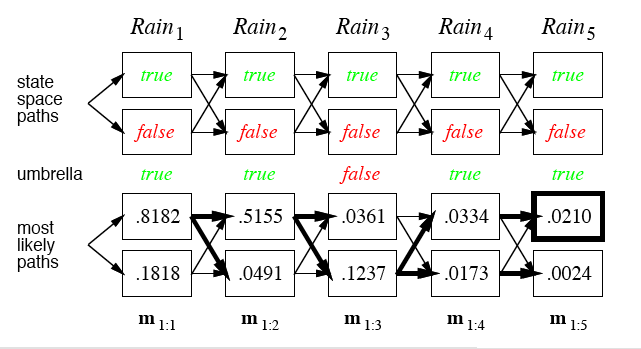 89
DBN – Special Cases
Hidden Markov Model (HMMs):
	Temporal probabilistic model in which the state of the process is described by a single discrete random variable. (The simplest kind of DBN )

Kalman Filter Models (KFMs):
	Estimate the state of a physical system from noisy observations over time. Also known as linear dynamical systems (LDSs).
90
DBN – Basic Inference
Filtering

Smoothing


Most likely sequence
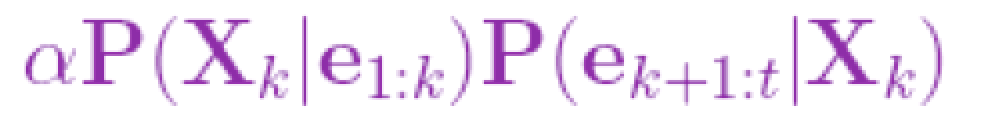 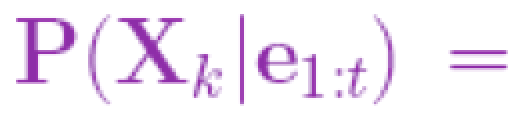 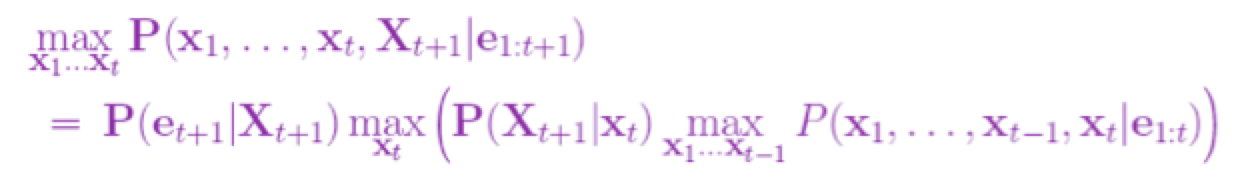 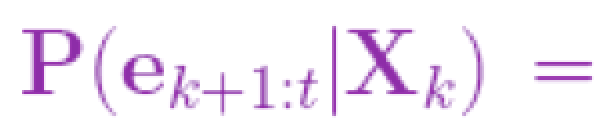 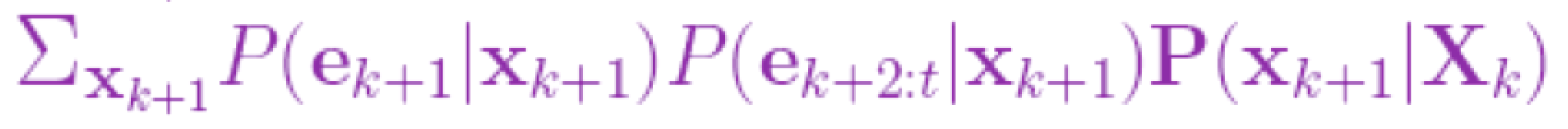 91
Hidden Markov Models
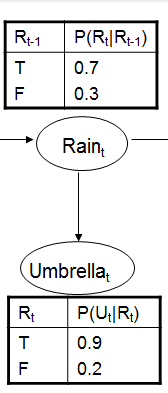 new state
old state
)
(
U3 = false  O3 =
92
Country Dance Algorithm
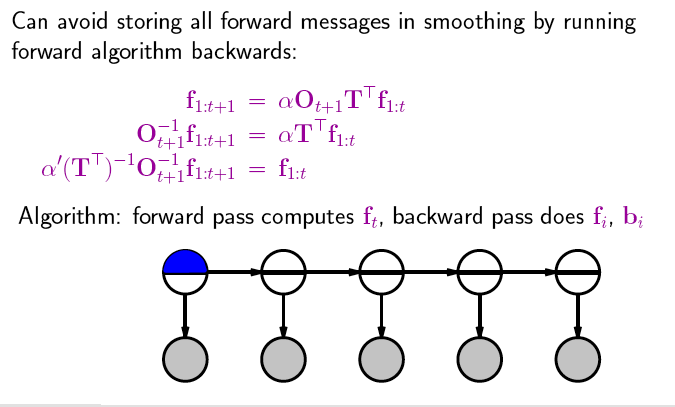 93
Country Dance Algorithm
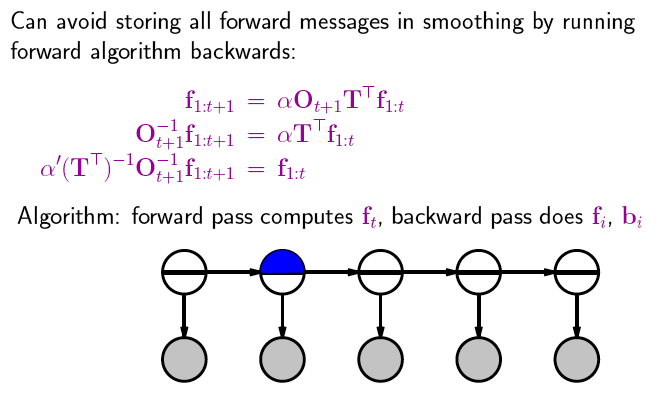 94
Country Dance Algorithm
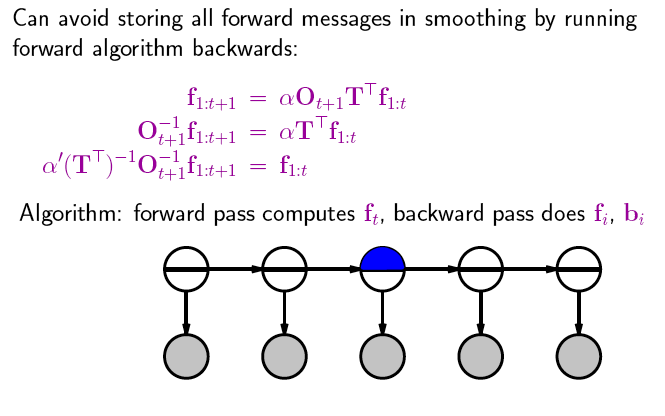 95
Country Dance Algorithm
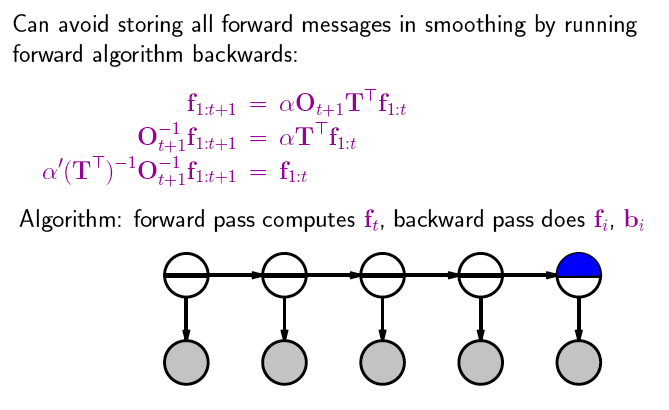 96
Country Dance Algorithm
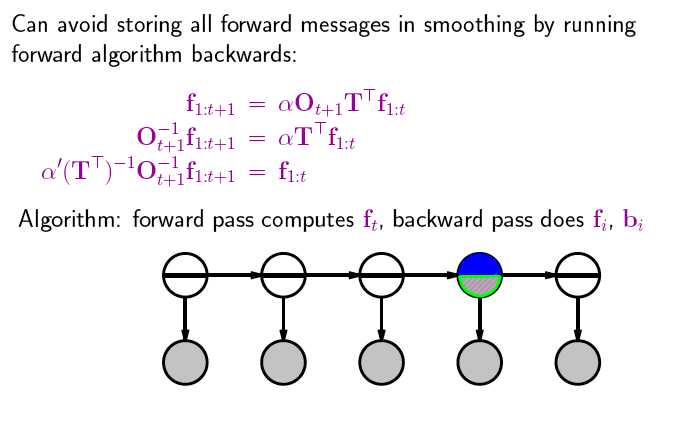 97
Country Dance Algorithm
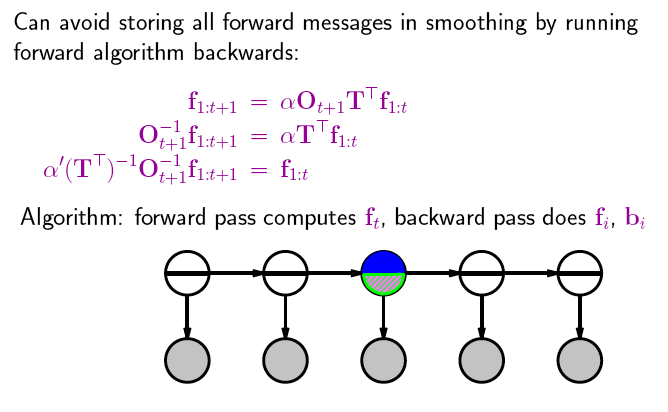 98
Example
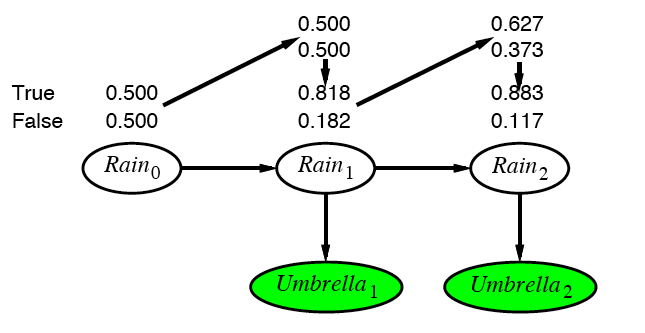 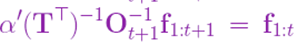 )
(
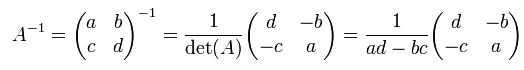 U2 = true  O2 =
)
(
)
(
)
(
O2-1 =
=
5.5
TT =
)
(
(
)
=
(TT)-1 =
2.5
)
(
)
(
)
(
)
(
→
=
a = 0,64497
99
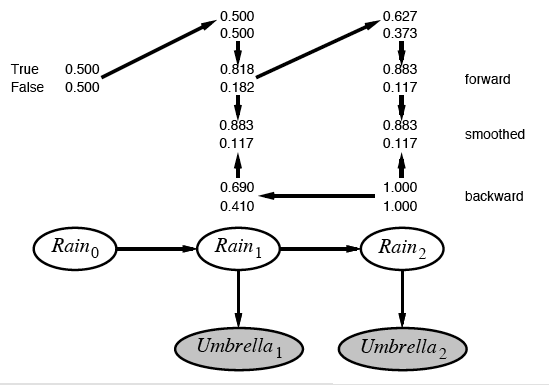 (
)
100
State View: Hidden Markov models
Set of states: 

Process moves from one state to another generating a sequence of states :
Markov chain property:  probability of each subsequent state depends only on what was the previous state:
	

States are not visible, but each state randomly generates one of M observations (or visible states)
State View: Hidden Markov models
To define a hidden Markov model, the following probabilities  have to be specified: 
Matrix of transition probabilities A=(aij), aij= P(sj | si) , 
Matrix of observation probabilities B=(bi (vm )), bi(vm ) = P(vm | si) and a 
Vector of initial probabilities  =(i),  i = P(si) . 
Model is represented by M=(A, B, ).
102
0.3
0.7
Low
High
0.2
0.8
Rain
Example of Hidden Markov Model
0.6
0.6
0.4
0.4
Dry
State View: Learning problem (1)
Given some training observation sequences  O=o1 o2 ... oK  and general structure of HMM (numbers of hidden and visible states), determine HMM parameters M=(A, B, )   that best fit training data, that is maximizes P(O | M) .
Number of times observation vm occurs in state si
            Number of times in state si
bi(vm ) = P(vm | si)=
State View: Learning problem (2)
If training data has information about sequence of hidden states, then use maximum likelihood estimation of parameters:

  aij= P(sj | si) =
Number of transitions from state si to  state sj
         Number of transitions out of state si
Otherwise: Use iterative expectation-maximization algorithm to find local maximum of  P(O | M):  Baum-Welch Algorithm.
aij= P(sj | si) =
Expected number of transitions from state si to  state sj
        Expected number of transitions out of state si
Expected number of times observation vm occurs in state si
     Expected number of times in state si
bi(vm ) = P(vm | si)=
i = P(si) =  Expected frequency in state si at time k=1.
Baum-Welch algorithm
General idea:
Baum-Welch algorithm: Expectation step(1)
Define variable k(i,j) as  the probability of being in state si at time k and in state sj at  time k+1, given the observation sequence o1 o2 ... oT  with k < T 
           k(i,j) = P(qk= si  , qk+1= sj  | o1 o2 ... oT)
P(qk= si  , qk+1= sj  , o1 o2 ... oT)
         P(o1 o2 ... oT)
k(i,j) =
=
P(qk= si  , o1 o2 ... ok) aij bj (ok+1 ) P(ok+2  ... oT |  qk+1= sj ) 
                                 P(o1 o2 ... oT)
=
 forwardk(i) aij bj (ok+1 ) backwardk+1(j)
P(qk= si , o1 o2 ... oT)
    P(o1 o2 ... oT)
k(i)=
=
 forwardk(i) backwardk(i)
Baum-Welch algorithm: Expectation step(2)
Define variable k(i) as  the probability of being in state si at time k, given the observation sequence o1 o2 ... oT . 
           k(i)= P(qk= si   | o1 o2 ... oT)
Baum-Welch algorithm: Expectation step(3)
We calculated  k(i,j) = P(qk= si  , qk+1= sj  | o1 o2 ... oT) 
               and      k(i)= P(qk= si   | o1 o2 ... oT) 

Expected number of transitions from state si to state sj =
                   =  k  k(i,j)
Expected number of transitions out of state si  = k  k(i)

Expected number of times observation vm occurs in state si =
                   = k  k(i) , k is such that ok= vm 
Expected frequency in state si at time k=1 :  1(i) .
k  k(i,j)
 k  k(i)
=
Baum-Welch algorithm: Maximization step
Expected number of transitions from state sj to  state si
        Expected number of transitions out of state sj
aij  =
k  k(i,j)
k,ok= vm k(i)
Expected number of times observation vm occurs in state si
     Expected number of times in state si
bi(vm )   =
=
i = (Expected frequency in state si at time k=1)  =  1(i).
DBN – Special Cases
Hidden Markov Model (HMMs):
	Temporal probabilistic model in which the state of the process is described by a single discrete random variable. (The simplest kind of DBN )

Kalman Filter Models (KFMs):
	Estimate the state of a physical system from noisy observations over time. Also known as linear dynamical systems (LDSs).
111
Kalman Filters
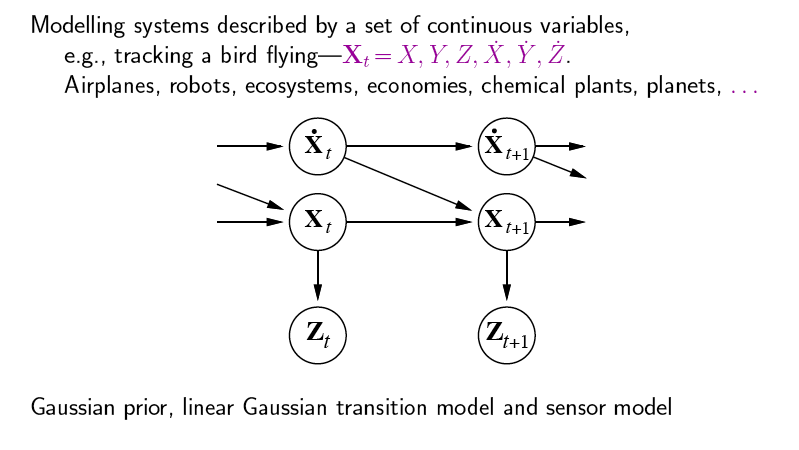 112
Updating Gaussian Distributions
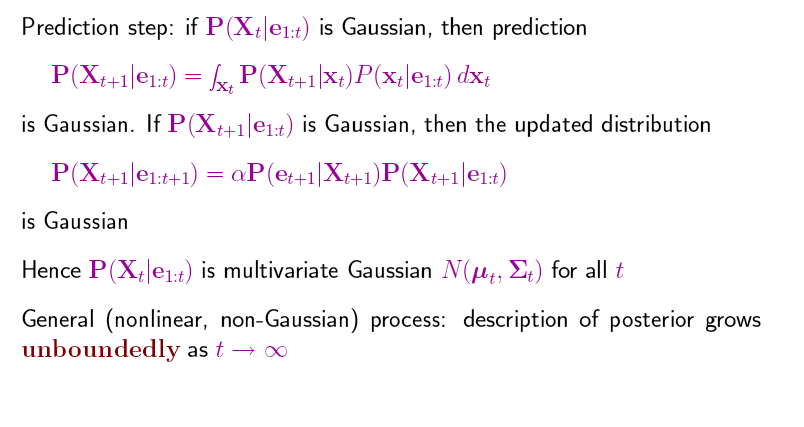 113
Simple 1-D Example
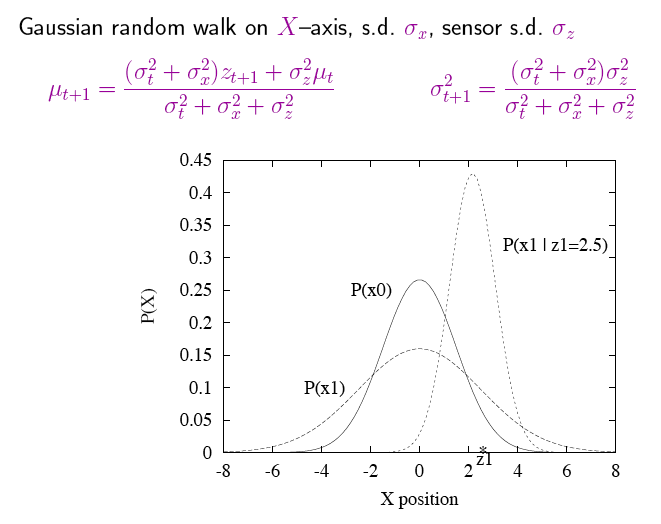 z1: first observation
s.d.= standard deviation
114
General Kalman Update
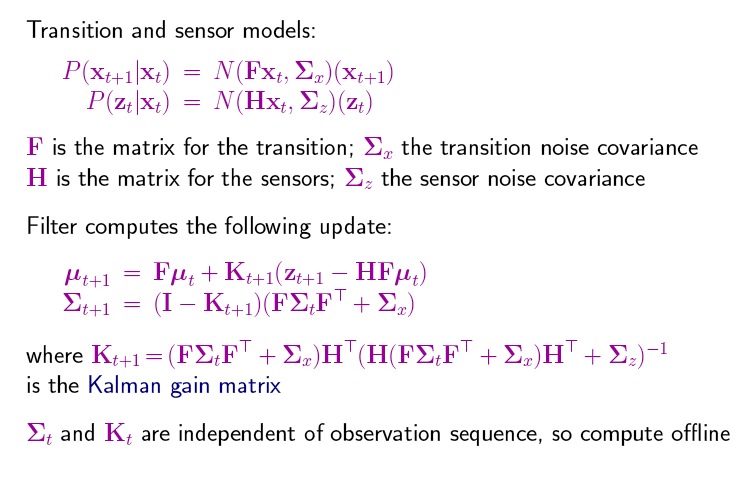 Left for your studies
115
2-D Tracking: Filtering
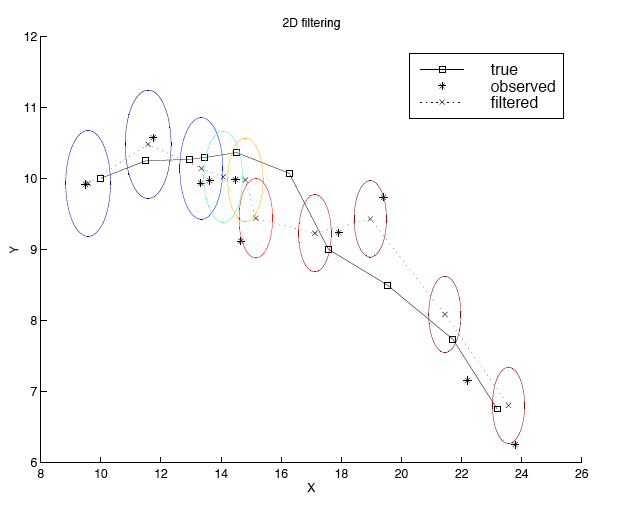 116
[Speaker Notes: Radar tracking of planes or missles any phsiyal systems ocean currents from sattelite surface measurments]
2-D Tracking: Smoothing
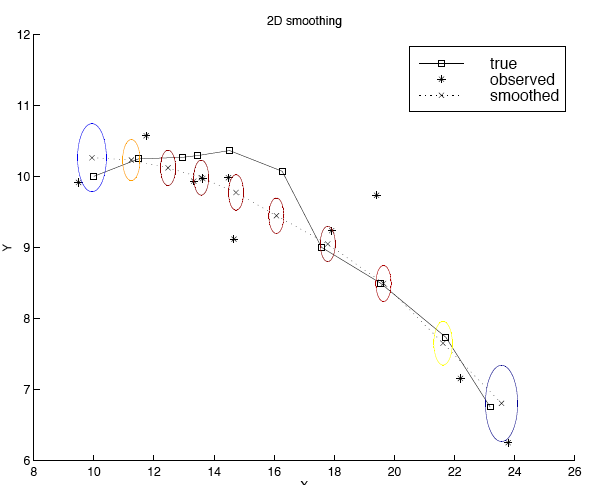 117
Where it breaks
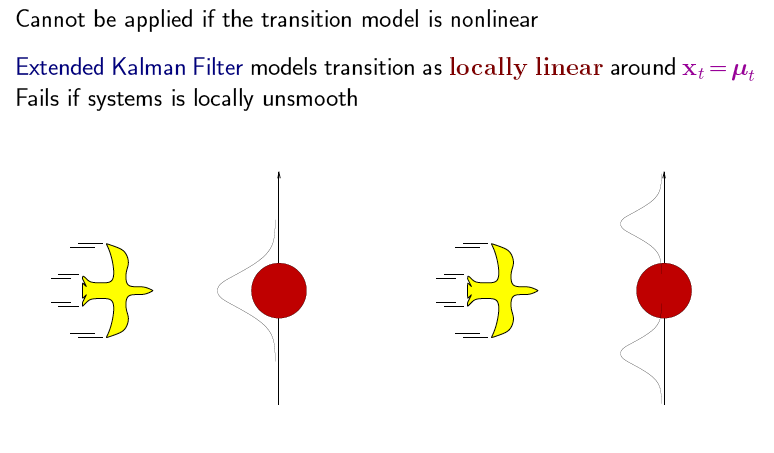 Standard solution: switching Kalman filter
Keeping track of many objects: Identity uncertainty
118
DBNs vs. HMMs
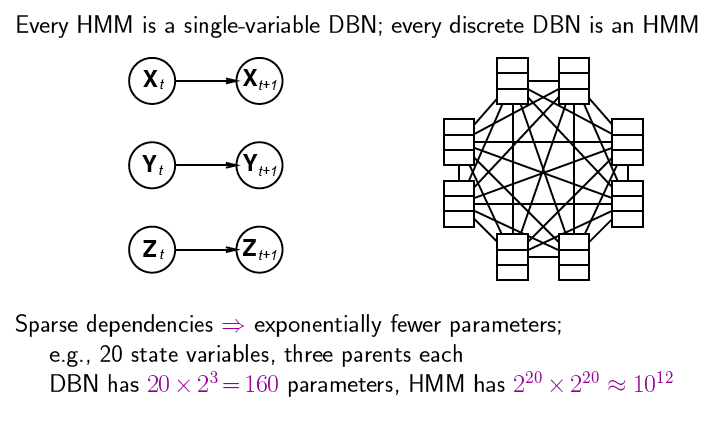 Consider the transition model
119
[Speaker Notes: 2 hoch 20 zustände]
Constructing Dynamic Bayesian Networks
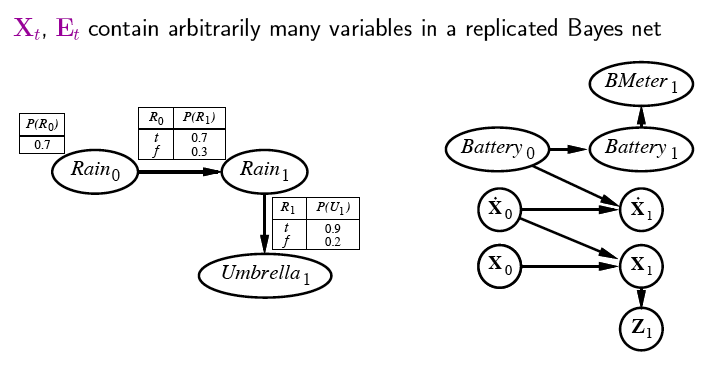 Battery-powered robot on x-y plane
Xt = (Xt, Yt), Zt = measurements
120
DBNs transient failure
For simplicity we assume that BMetert and Batteryt are taken from 0..5.
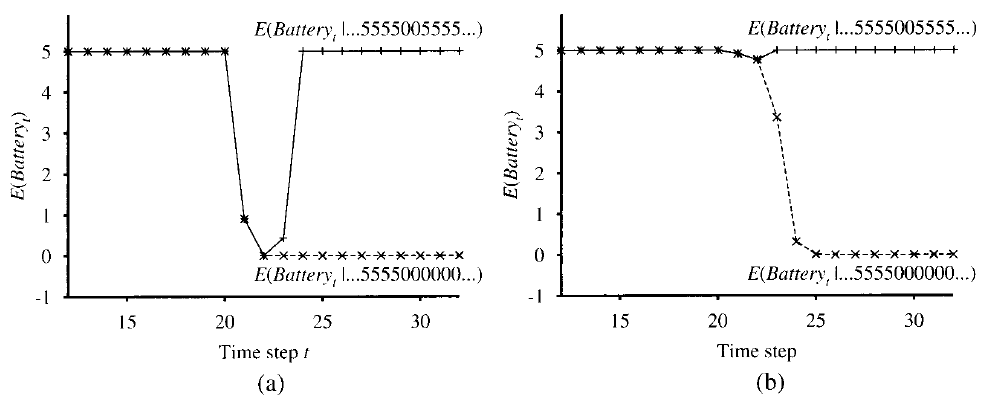 Generic gaussian error model
produces “overreaction“
Explicit transient failure model required:
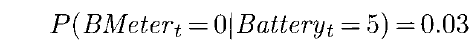 121
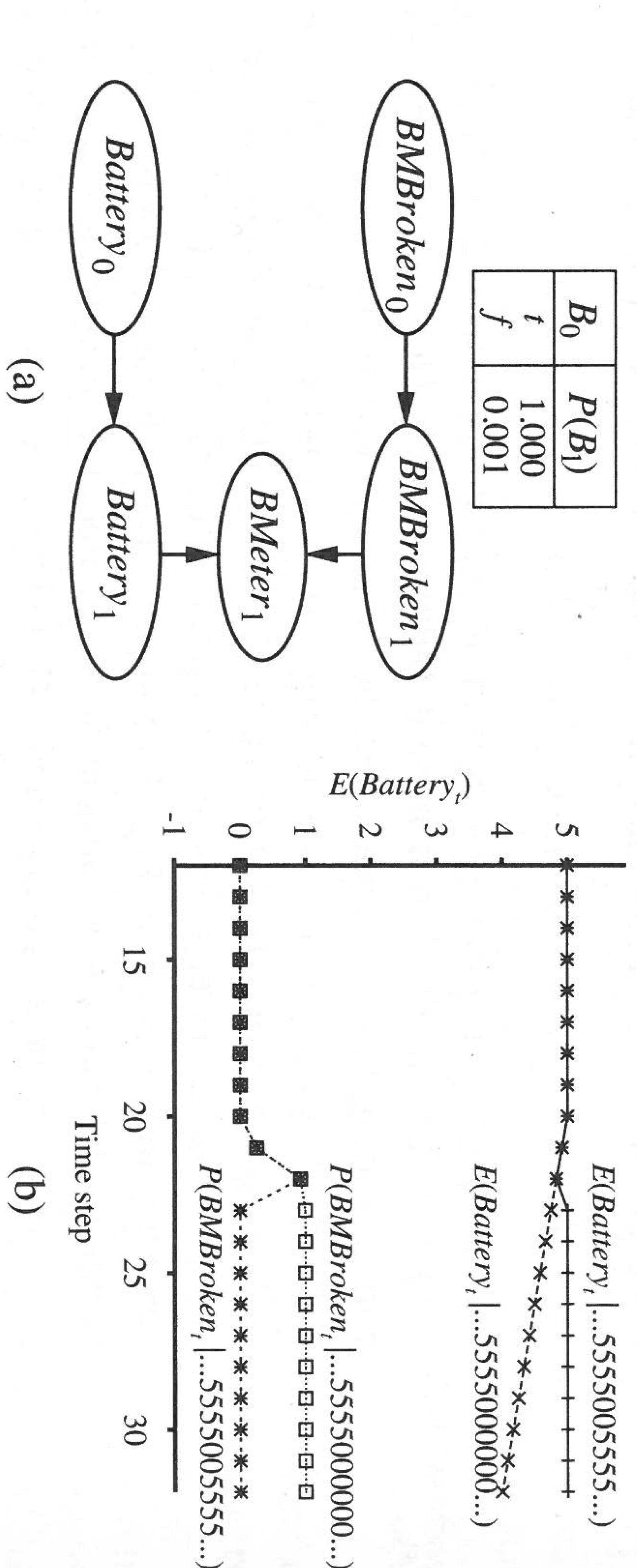 DBNs persistent failure
Additional variable required: BMBrokent
Upper curve: transient failure with different observation sequences
Lower curve: persistent failurewith two different observation sequences
122
Learning DBN pattern structures?
Difficult
Need “deep” domain knowledge
Recap: Exact Inference in DBNs
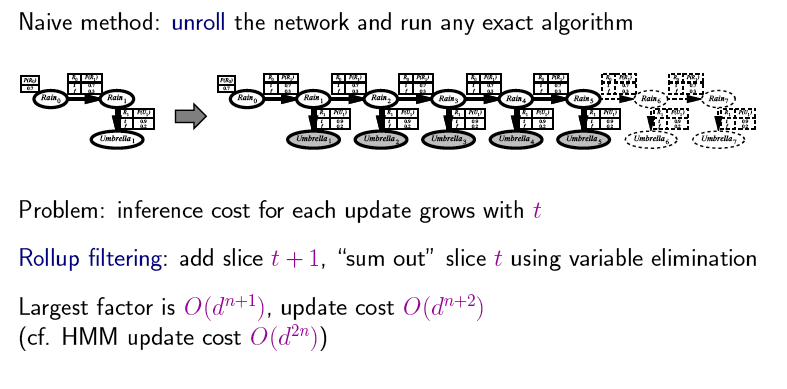 for the whole BN
Example:20 state variables with 4 values eachmeans 420+1 =4.398.046.511.104
d = possible values for variablesn = number of states
Employ forward chaining (constant per time update but exponential in the number of variables per state)
124
Approximate inference in DBNs
Central idea:
Create N initial-state examples (from prior dist P(X0))
Based on the transition model, each sample is propagated forward by sampling the next state value xt+1 given the current value xt
Each sample is weighted by the likelihood it assigns to the new evidence P(et+1 | xt+1)
Resample to generate new population of N samples
Select new sample based on its weight

Samples are called particles ( Particle Filtering)
Particle Filtering
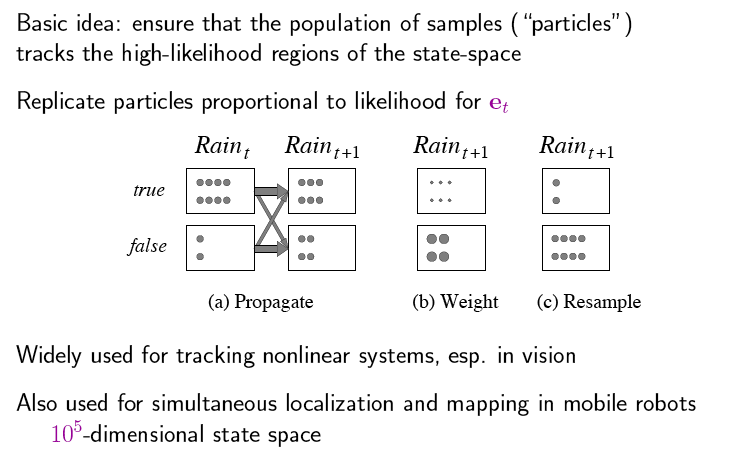 126
Example
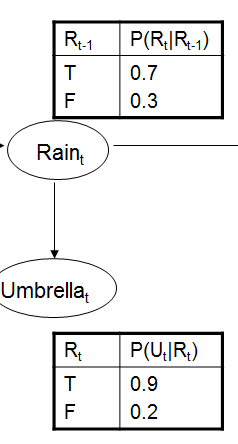 N(rt+1|e) =  xt P(xt+1|xt) N(xt|e)For rain = 0.7*8+0.3*2= 6.2 => 6For not rain = 0.3 *8 + 0.7*2= 3.8 => 4
Suppose no umbrella for t+1total weight(rain particles) = 0.1 * 6= 0.6
total weight(not rain) = 0.8 * 4= 3.2
Normalized =<0.17, 0.83>
127
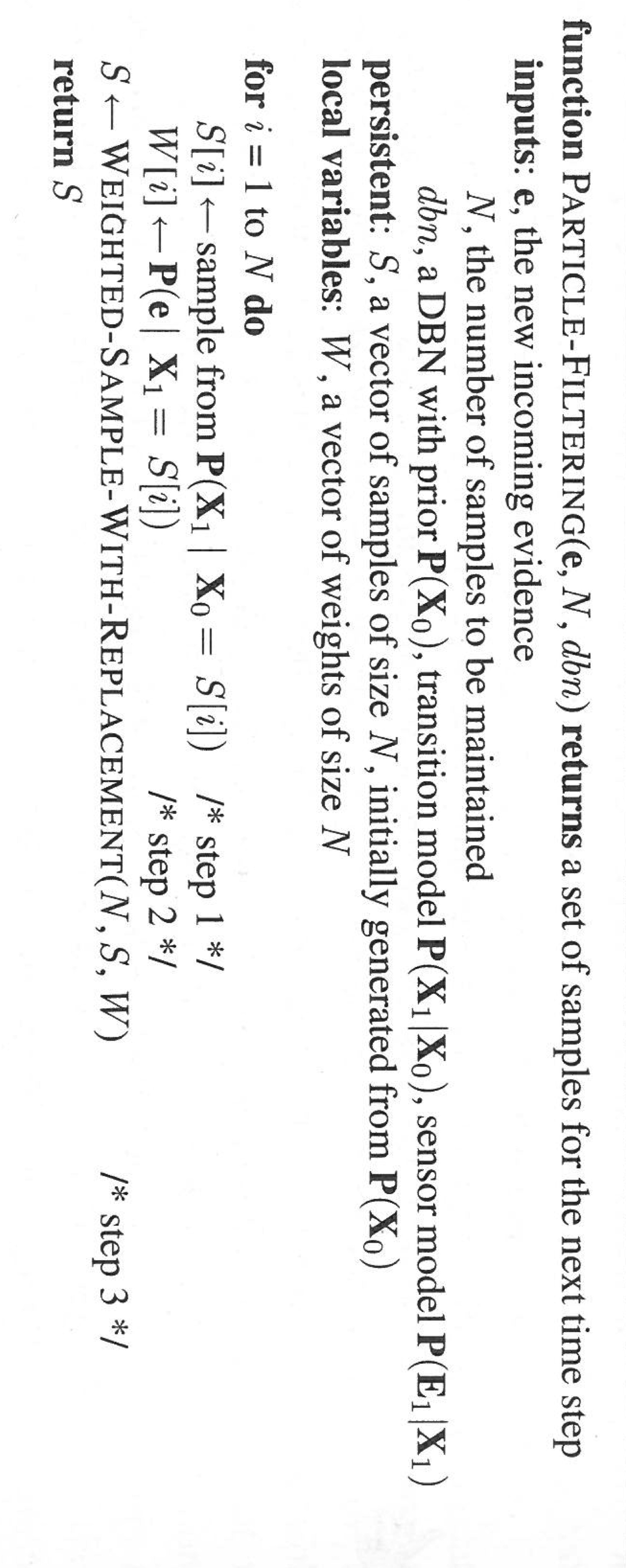 Particle Filtering
128
Particle Filtering (cntd.)
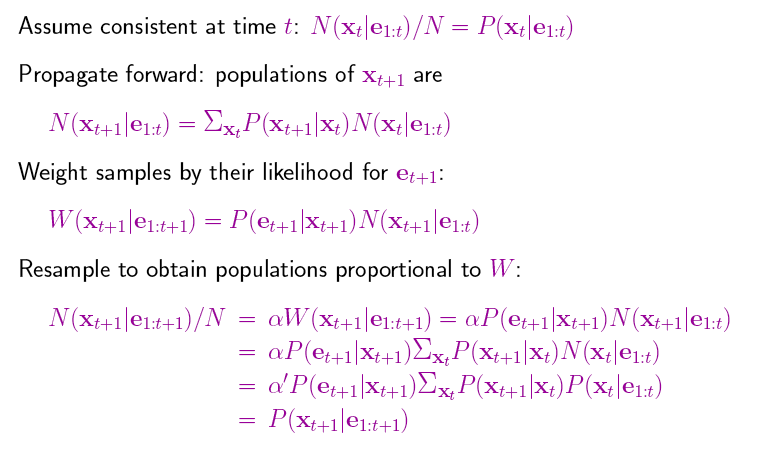 129
Summary
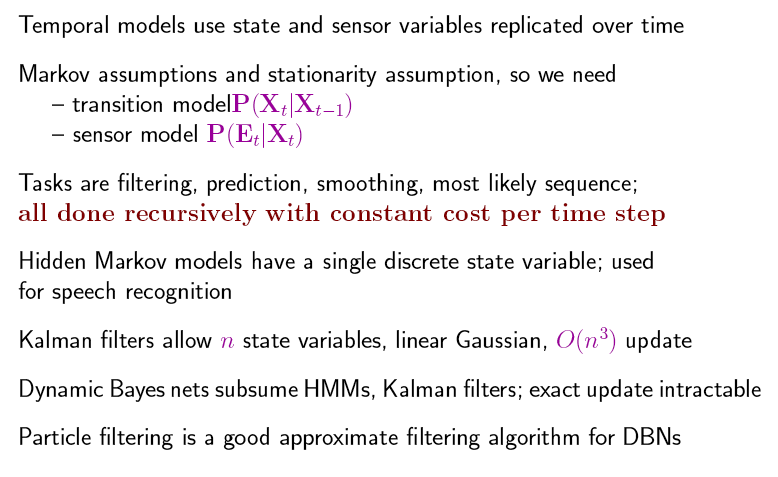 130